Learning Theories
Constructivism
What is Constructivism…
“Cognitive constructivism" which is about how the individual learner understands things, in terms of developmental stages and learning styles, and
“Social constructivism", which emphasises how meanings and understandings grow out of social encounters—see Vygotsky below
Learning by creating meaning from experience
Enables learner to interact with problem or concept
Students take an active role of synthesising their own ideas
Problem based/experiential learning

Examples include:
Role play
Debating
Co-operative learning groups
Internships
Constructivism theorists…
‘Education is not preparation for life; education is life itself’ (John Dewey)
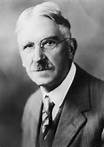 Resources
www.learningandteaching.info/learning/constructivism.htm